Алгоритм
Курица снесла яйцо
Выросла курица
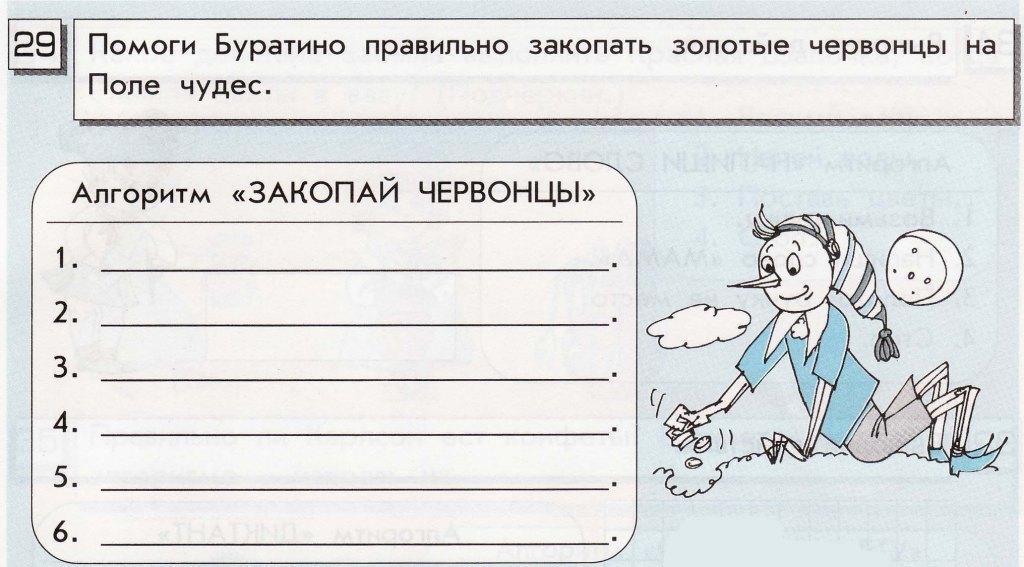 Выкопай ямку
Положи деньги в ямку
Засыпь ямку землей
Полей водой
Скажи: «Крекс, фекс, пекс»
Стоп
Выкопай ямку
Полей водой
Положи деньги в ямку
Стоп
Засыпь ямку землей
Скажи: «Крекс, фекс, пекс»
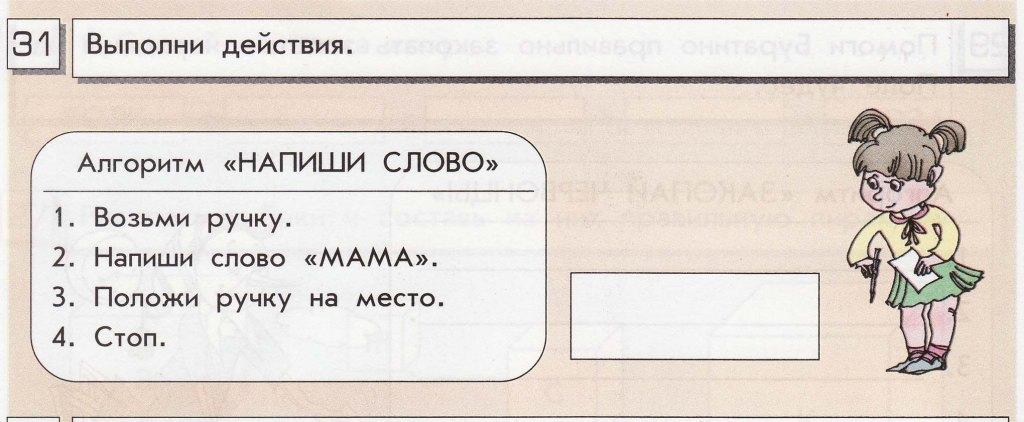 МАМА
Самостоятельная работа
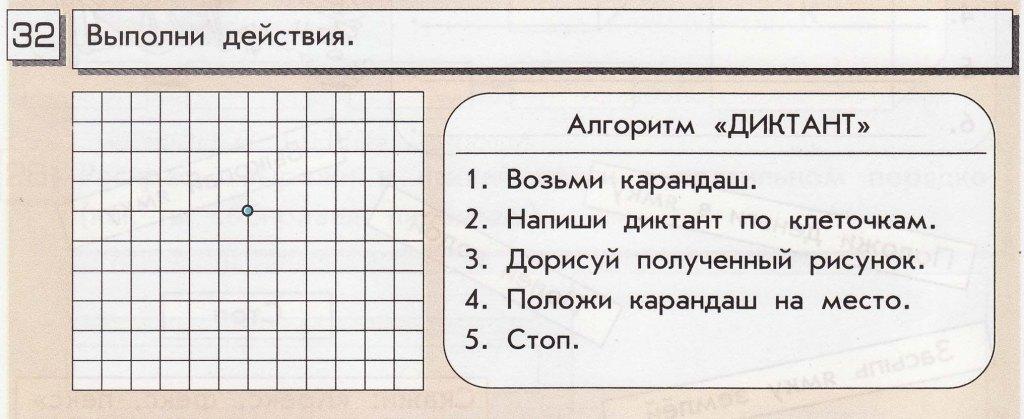 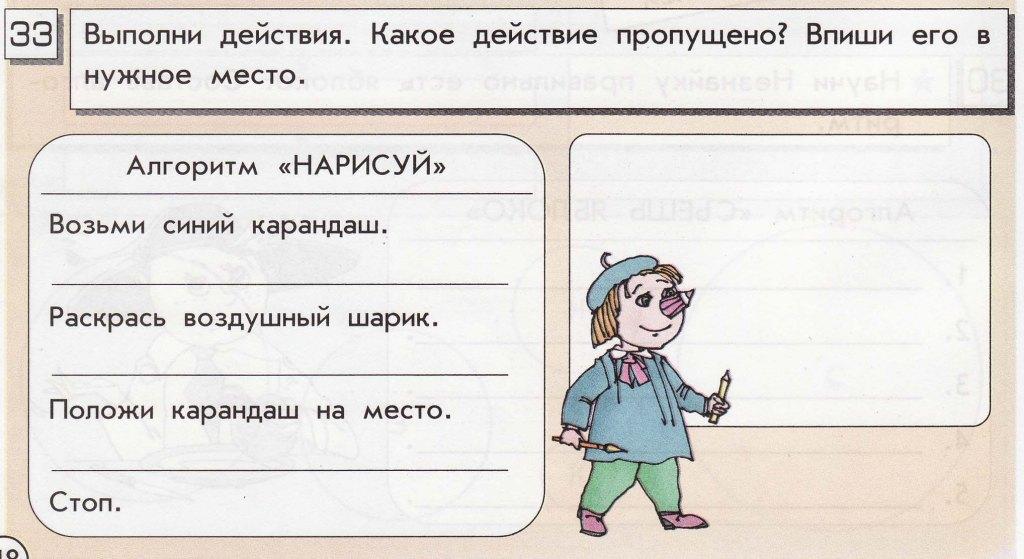 Нарисуй воздушный шарик.
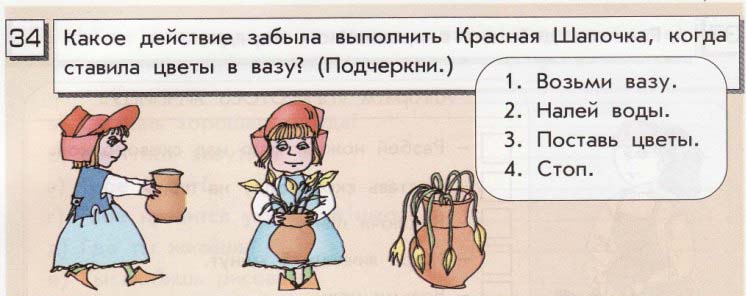 Самостоятельная работа
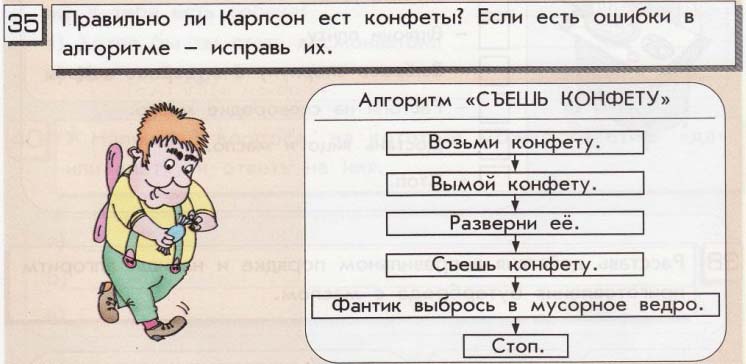 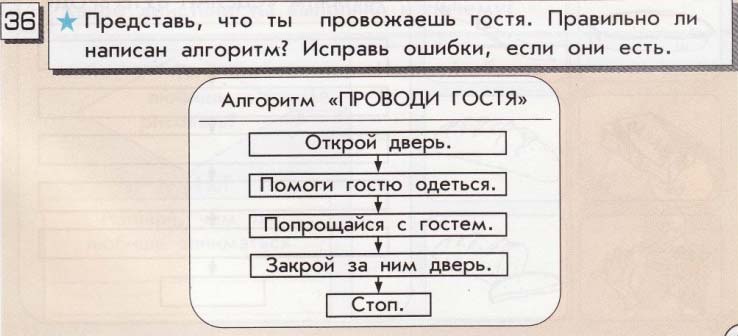 Домашнее задание
Стр. 50 №37, №38